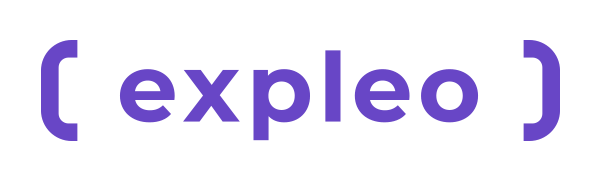 Product Conformity, Performance, Reliability
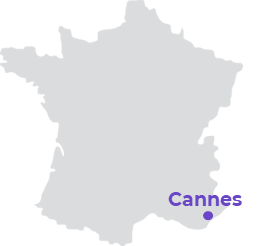 Secteur d’activité : Industrie
Métier : Rédaction Technique 
Localisation : Cannes (06)
Type de contrat / durée : Stage - 6 mois
Ref site carrière : 2023-28390
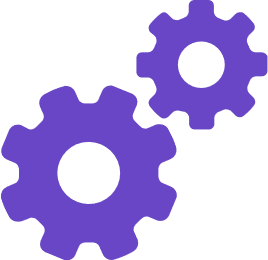 Stage – Ingénieur(e) Rédaction Technique F/H
Notre offre
Notre équipe « Ingénierie Documentaire », basée à Cannes et à Grenoble, conçoit et rédige en anglais des notices techniques, des manuels utilisateurs, des aides en ligne, etc… relatifs à la mise en œuvre ou à la maintenance d’automates programmables et/ou des produits liés à la distribution électrique.


Vos principales missions seront de : 

Synthétiser et focaliser l’information pour la rendre accessible
Travailleur au cœur de l’innovation de produits techniques
S’intégrer à notre équipe de rédacteurs techniques et en binôme avec un rédacteur expérimenté 
Echanger avec des nombreux services : marketing, responsables techniques, partenaires internes, en France et à l’étranger. 




Environnement Technique :

Environnement : Automation, Distribution électrique
Logiciels/Outils : Rédaction technique suivant la norme DITA
Profil recherché
Formations / Écoles : Bac +4 ou +5 en rédaction technique, ou en ingénierie électrique

Langues : Anglais écrit et parlé

Compétences particulières : Vous êtes curieux/se, dynamique et autonome. Vos qualités rédactionnelles en anglais et votre sens de l’analyse sont indispensables pour être autonome. 
Aptitudes relationnelles : Vous avez un bon relationnel et de bonnes capacités de synthèse et de présentation
Vous vous reconnaissez dans ce projet ? 
Venez écrire la nouvelle page de votre carrière chez Expleo. 
Transmettez votre candidature à relations-ecoles@expleogroup.com
expleo.com
01